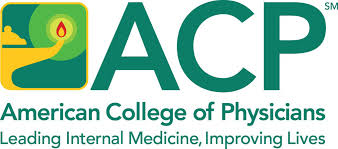 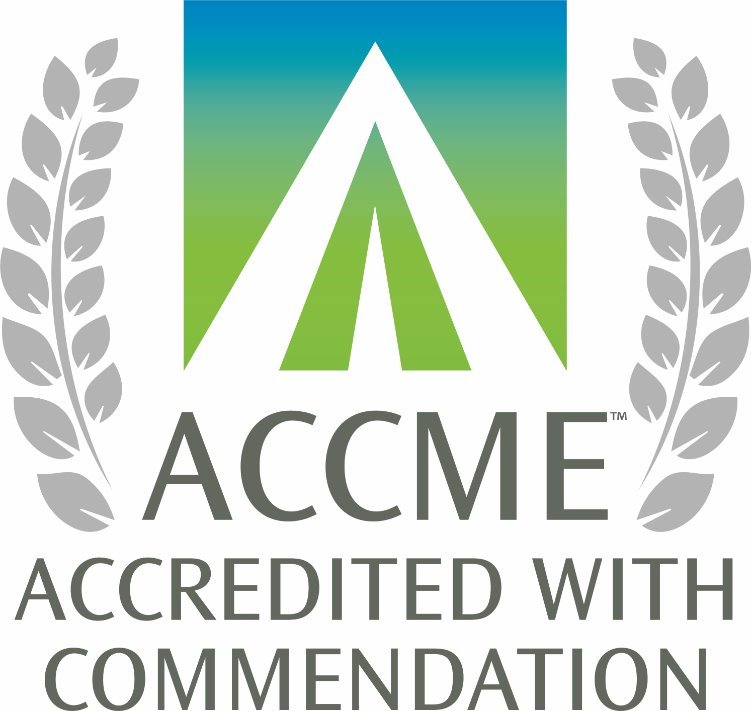 Utah Chapter
March 6-7, 2025
Annual Scientific Meeting
Disclosure information – Planning Committee
No planners or anyone else in control of content for this activity have any relevant financial relationships with ineligible companies.
2
Disclosure information – Faculty
Yazan Abou-Ismail, MD
Consultant: Sanofi; Takeda Pharmaceuticals

Ming Lim, MD, FACP
Consultant: BioMarin Pharmaceuticals Inc.; SANOFI-AVENTIS U.S. LLC; Takeda Pharmaceutical Company, Limited
The individuals listed above have relevant financial relationships with ineligible companies. No other individuals in control of content for this activity have any relevant financial relationships with ineligible companies. All relevant financial relationships have been mitigated.
3
ACP Anti-Harassment Policy
ACP is a community that values collegiality, respect for patients and each other, and medicine’s standards of ethics and professionalism. ACP members are guided by the content and spirit of the ACP Pledge and by their commitment to the ethics of medicine, including those in the ACP Ethics Manual.  “Physicians’ conduct as professionals and as individuals should merit the respect of the community.” 
ACP expects members, staff, and others who participate in events and activities involving ACP to treat others as you would like to be treated – with courtesy, respect for differences, and in ways that appropriately represent the profession of internal medicine.
4
ACP Anti-Harassment Policy (continued)
As set forth in ACP’s Anti-Harassment Policy, ACP does not tolerate any form of harassment, including intimidation, hostility, or other unwelcome and offensive communication or treatment.
If you experience or observe harassing, inappropriate or otherwise unprofessional behavior, or you have concerns about how you have been treated by an ACP member or staff or anyone else at an ACP meeting or event, you may report the incident to acpevents@acponline.org or call 215 351-7750.
5
Disclosure: Members of the College’s Education Content Validation Committee provide oversight of chapter education programs
6
Go to the Utah chapter webpage and follow the prompts to claim credit and points.
The American College of Physicians (ACP) is accredited by the Accreditation Council for Continuing Medical Education (ACCME) to provide continuing medical education for physicians.

The ACP designates this live activity for a maximum 7 AMA PRA Category 1 Credit(s)TM. Physicians should claim only the credit commensurate with the extent of their participation in the activity. 

Successful completion of this CME activity, which includes participation in the evaluation component, enables the participant to earn up to 7 MOC points in the American Board of Internal Medicine’s (ABIM) Maintenance of Certification (MOC) program. Participants will earn MOC points equivalent to the amount of CME credits claimed for the activity. It is the CME activity provider’s responsibility to submit participant completion information to ACCME for the purpose of granting ABIM MOC credit.
7
Your feedback matters!
We value your input to help us improve our meeting every year and encourage all attendees including residents and students to participate in the survey!

        Scan the QR code to proceed
Please insert QR code
8
Thanks for joining us!
For more information about topics covered at our meeting, and more, ​visit ​
ACP’s Online Learning Center:
www.acponline.org/cme-moc/online-learning-center​
9